Résultats de la CdP28 de Dubaï 

Par Amb. Tosi MPANU MPANU 

12 mars 2024
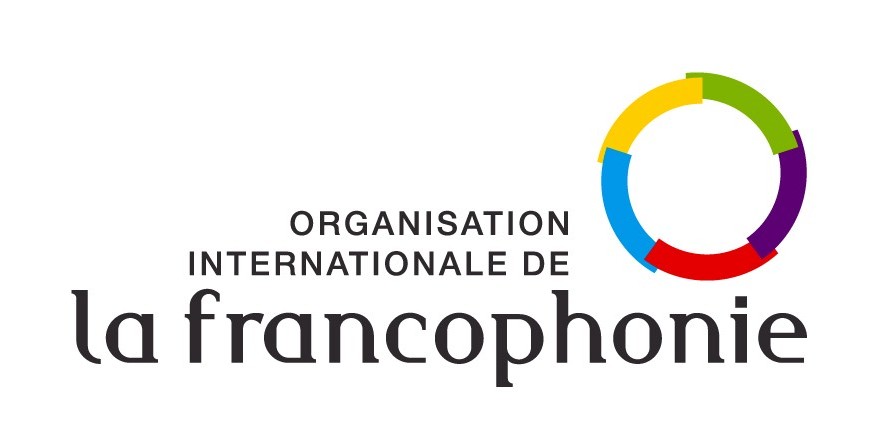 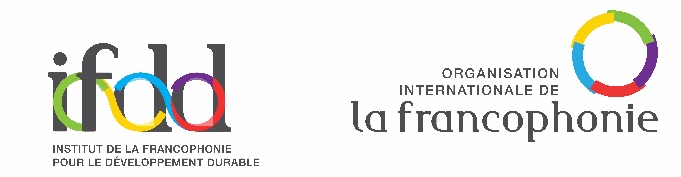 Plan de la Présentation
Contexte géopolitique
Résultats CdP28 et perspectives vers la CdP29
Bilan Mondial
Atténuation et ambition
Adaptation
Financement
Pertes et préjudices 
Transition juste
Technologies
Renforcement des capacités
Coopération internationale sous l’article 6 de l’Accord de Paris
2
[Speaker Notes: A prendre en compte pour ces trois mécanismes:
-Relever le niveau d’ambition,
 promouvoir le développement durable et
 l’intégrité environnementale]
Contexte géopolitique
Contexte politique complexe et volatile
Crise russo-ukrainienne 
Manque d’ambition pour combler le fossé de l’atténuation
Manque de clarté en vue de combler le fossé du financement
Hausses de température extrême dans différentes régions
Diverses catastrophes naturelles à travers la planète
Emergence des BRICS
Présidence indienne du G20
Scepticisme autour de la présidence de la CdP28 par une pétromonarchie
3
[Speaker Notes: A prendre en compte pour ces trois mécanismes:
-Relever le niveau d’ambition,
 promouvoir le développement durable et
 l’intégrité environnementale]
Résultats CdP28 et Perspectives vers CdP29
« Consensus des Emirats Arabes Unis » suffisamment ambitieux pour maintenir à flot le processus de négociations multilatérales
Consensus des EAU: décision rapide d’opérationnalisation du FPP, capitalisation de 700 millions $ du FPP, bon résultat du bilan global avec inclusion de nouveaux secteurs
Importance de la CdP29 pour accélérer la mise en œuvre de l’action climatique et augmenter le niveau de ressources financières disponibles
Influence renforcée du Brésil avec la présidence du G20 en 2024 et la présidence de la CdP30 en 2025 
Etablissement d’une Troïka EAU-Azerbaïdjan-Brésil pour assurer une transition limpide entre les 3 présidences
4
[Speaker Notes: A prendre en compte pour ces trois mécanismes:
-Relever le niveau d’ambition,
 promouvoir le développement durable et
 l’intégrité environnementale]
Bilan Mondial
Résultats du bilan mondial en rapport avec les CDN:
Les Parties sont priées de revoir et de renforcer leurs objectifs de 2030 d'ici fin 2024: cela rejoint les appels lancés à Glasgow et réitérés à Charm el-Cheikh
Les Partis sont encouragées à présenter des objectifs de réduction des émissions ambitieuses, portant sur toute l'économie, couvrant tous les gaz à effet de serre, secteurs et catégories et alignées sur la limitation du réchauffement climatique à 1,5°C, comme indiqué par le les dernières avancées scientifiques, au regard des différentes circonstances nationales 
Les Parties sont également encouragées à aligner leurs CDN sur des stratégies à faible émission de GES à long terme et à communiquer ou à mettre à jour ces stratégies avant la CdP29, en novembre 2024
5
[Speaker Notes: A prendre en compte pour ces trois mécanismes:
-Relever le niveau d’ambition,
 promouvoir le développement durable et
 l’intégrité environnementale]
Bilan Mondial (2)
Résultats du bilan mondial en rapport avec la transparence:
Les premiers rapports biennaux sur la transparence (BTR) des Parties sont attendus avant la fin 2024. Ces rapports joueront un rôle majeur en éclairant le prochain bilan mondial.
Le résultat de ce premier BM fait référence à l’importance de fournir un soutien en temps opportun, de manière adéquate et prévisible aux pays en développement pour la mise en œuvre du cadre de transparence renforcé
Il exhorte également les parties à entreprendre les préparatifs nécessaires pour la soumission en temps opportun des premiers BTR
6
[Speaker Notes: A prendre en compte pour ces trois mécanismes:
-Relever le niveau d’ambition,
 promouvoir le développement durable et
 l’intégrité environnementale]
Bilan Mondial (3)
Un processus de suivi du BM a été convenu à la CdP28:
Soumissions des Parties avant le 1er mars 2024 sur les expériences et les enseignements tirés du premier BM en vue d'affiner les éléments procéduraux et logistiques pertinents du processus
En outre, quatre modalités ont été établies pour le suivi des résultats du BM:
Un dialogue annuel pour partager les connaissances sur la manière dont les résultats du BM informent les CDN à partir de juin 2024 - cela crée un lien avec la présentation de nouvelles CDN d’ici début 2025
Un événement spécial du SGNU pour présenter les CDN
Une « Feuille de route vers la Mission 1.5 » (proposition du Brésil) pour renforcer la coopération internationale et stimuler l’ambition lors du prochain cycle des CDN
Un dialogue annuel qui aura lieu de 2024 à 2028 sur la mise en œuvre des résultats du BM sur le financement climatique
7
[Speaker Notes: A prendre en compte pour ces trois mécanismes:
-Relever le niveau d’ambition,
 promouvoir le développement durable et
 l’intégrité environnementale]
Atténuation et Ambition
La décision sur le Programme de travail de Charm el-Cheikh sur l’ambition et la mise en œuvre de l’atténuation (MWP) adoptée dans le cadre du consensus des EAU est en grande partie procédurale, ne contient aucune substance sur les solutions concrètes et n’inclut pas de lien explicite avec le résultat du BM. La décision :  
félicite de l'échange ciblé de points de vue, d'informations et d'idées entre participants lors des dialogues mondiaux et des événements axés sur l’investissement sur l’accélération de la transition énergétique juste
note les principales conclusions, opportunités, obstacles et solutions réalisables résumée dans le rapport annuel du MWP, la décision énumérant simplement des enjeux (énergies renouvelables, réseau et stockage d’énergie, captage et captage du dioxyde de carbone)
définit les modalités des soumissions par les Parties et la décision du des Coprésidents du MWP sur les sujets qui seront discutés lors des dialogues mondiaux en 2024
définit également les modalités de fourniture de contributions sur les sujets sélectionnés et l’organisation de dialogues mondiaux
répète que d'autres dialogues en personne ou hybrides peuvent avoir lieu chaque année en lien avec des événements existants
8
[Speaker Notes: A prendre en compte pour ces trois mécanismes:
-Relever le niveau d’ambition,
 promouvoir le développement durable et
 l’intégrité environnementale]
Atténuation (2)
La recherche continue de limiter le réchauffement à 1,5°C est au centre de la décision du BM sur l’atténuation  (1/CMA.5). Elle reconnait explicitement la nécessité des réductions approfondies, rapides et durables des émissions mondiales de 43 % d’ici 2030 et de 60 % d’ici 2035 par rapport aux niveaux de 2019
Le paragraphe 26 met en évidence l’échéance de 2025 pour atteindre le pic des émissions mondiales, tel que communiqué par le GIEC
Le « Paquet énergie » de Dubaï reconnaît la nécessité de « réductions profondes, rapides et durables des émissions de gaz à effet de serre » et appelle les Parties à:
tripler la capacité d'énergie renouvelable à l'échelle mondiale et doubler le taux annuel moyen global d’amélioration de l’efficacité énergétique d’ici 2030
« abandonner les combustibles fossiles dans les systèmes énergétiques » … « accélérer l'action dans cette décennie critique »
accélérer l'action sur les émissions hors CO2, et en particulier sur le méthane, mais sans objectifs quantifiés 
éliminer progressivement les subventions inefficaces aux combustibles fossiles qui ne répondent pas à la pauvreté énergétique ou simplement les transitions justes, le plus tôt possible
9
[Speaker Notes: A prendre en compte pour ces trois mécanismes:
-Relever le niveau d’ambition,
 promouvoir le développement durable et
 l’intégrité environnementale]
Adaptation
L’adoption du « Cadre des EAU pour la résilience climatique mondiale » a constitué une avancée majeure pour le programme de travail Glasgow-Charm el-Cheikh sur l'objectif mondial sur l'adaptation (GGA). Le Cadre établit des objectifs thématiques axés sur des processus et en définissant des prochaines étapes du travail.
Les principaux résultats de la décision sur le cadre du GGA comprennent:
7 cibles axées sur les résultats dans les domaines thématiques clés de l'eau/assainissement, l'alimentation, la santé, les écosystèmes/biodiversité, les infrastructures/établissements humains, la pauvreté et les moyens de subsistance et le patrimoine culturel
4 objectifs de processus ciblés, basés sur le cycle des politiques d'adaptation, notamment l’évaluation des impact, vulnérabilités et risques
Les moyens de mise en œuvre ont été mentionnés dans la décision, notamment la reconnaissance des circonstances particulières des PEID et des PMA dans les sections sur le financement et le transfert de technologie et l’urgence pour les pays développés à mobiliser le soutien en faveur de la mise en œuvre du cadre du GGA par les pays en développement
Établissement d'un programme de travail sur deux ans pour développer des indicateurs qui débutera en 2024
10
[Speaker Notes: A prendre en compte pour ces trois mécanismes:
-Relever le niveau d’ambition,
 promouvoir le développement durable et
 l’intégrité environnementale]
Adaptation (2)
Rapport et examen du Comité d'adaptation:
Les négociations sur ce point ont progressé lentement au cours des deux semaines à Dubaï. Initialement, les Parties se sont convenues sur certains éléments, notamment l’engagement limité entre le CA et le groupe de travail du Groupe de travail II du GIEC (Vulnérabilité, Adaptation et Impacts). Toutefois, des divergences entre les pays développés et les pays en développement sont apparues sur la question de savoir si le CA devrait faire rapport uniquement à la COP ou également à la CMA. Finalement, aucun accord n'a été trouvé et le point sera inclus à l’ordre du jour du SB 60, en juin 2024 à Bonn.
Plans nationaux d'adaptation
Les co-facilitateurs ont élaboré un projet de texte comprenant des informations sur les progrès, les défis, les lacunes et les besoins liés à la formulation et à la mise en œuvre des PNA. Les parties ne sont pas parvenues à un accord sur le texte du PNA. Pour les pays en développement, l’intensification rapide du soutien financier, technologique et au renforcement des capacités pour la mise en œuvre de l’adaptation est cruciale. Les pays développés ont préféré envisager cette discussion dans le cadre des négociations sur les moyens de mise en œuvre. Cette question a également été repoussée au SB 60.
11
[Speaker Notes: A prendre en compte pour ces trois mécanismes:
-Relever le niveau d’ambition,
 promouvoir le développement durable et
 l’intégrité environnementale]
Financement
Résultat du premier bilan mondial (BM):
Le BM reconnaît et souligne les écarts croissants entre les besoins des pays en développement et le soutien fourni et mobilisé pour mettre en œuvre les CDN et les PNA, et que ces besoins sont estimés entre 5,8 et 5,9 trillions de dollars pour la période pré-2030, que le financement de l'adaptation les besoins s'élèvent à 215-387 milliards USD par an jusqu'en 2030, et que les besoins en énergie propre sont de 4,3 trillions USD par an jusqu’en 2030
Nouvel objectif quantifié collectif (NCQG):
Les délibérations sur le NCQG n'ont autant porté sur le fond qu’anticipé, les Parties préférant se concentrer sur la définition de modalités de travail pour 2024 qui devrait permettre aux délégués de produire un projet de texte de négociation avant la CdP29
Financement à Long-terme (LTF):
le point clé était l'évaluation des progrès dans la réalisation de l'objectif de 100 milliards de dollars, en particulier s’il serait approprié d’inclure des projections pour évaluer les progrès. D'autres questions abordées ont été la définition du financement climatique, la méthodologie pour comptabiliser et la qualité du financement. Les pays en développement ont proposé des formulations de texte autour des questions de qualité du financement, de l'accès et de la transparence, tandis que les pays développés ont proposé un texte positif soutenant là où des progrès ont été réalisés. La décision de la CdP28 sur le LTF a été adoptée, notant avec un profond regret que les 100 milliards de dollars n'ont pas été atteints, et saluant les efforts continus déployés par les pays développés pour y parvenir. Les Parties ont pris note du canevas proposé pour le deuxième rapport du CPF (SCF) sur les progrès réalisés vers l'objectif de 100 milliards de dollars et attendent les délibérations sur ce rapport à CdP29 de Baku
12
[Speaker Notes: A prendre en compte pour ces trois mécanismes:
-Relever le niveau d’ambition,
 promouvoir le développement durable et
 l’intégrité environnementale]
Financement (2)
Définition du financement climatique:
les Parties ont examiné le rapport du CPF (SCF) sur les types de regroupement des définitions du financement climatique, mais aucune décision n’a été prise quant à l’adoption d’une définition actualisée du financement climatique
Mise en œuvre de l’Article 2.1.c:
La question de la cohérence des flux financiers avec les objectifs de l’Accord de Paris était présente sur plusieurs points de l’ordre du jour, notamment au niveau du BM et du SCF. Les pays développés continuent de faire pression en faveur d’un point spécifique de l’ordre du jour ou d’un programme de travail sur cette question. Finalement, les Parties ont convenu de prolonger et poursuivre les travaux dans le cadre du Dialogue de Charm el-Cheikh 
Financement de l’adaptation:
Plusieurs références reconnaissant le déficit du financement de l’adaptation et la nécessité d'augmenter les ressources ont été incluses dans divers points, notamment le BM et le programme de travail sur le GGA. Les Parties ont examiné le rapport préparé par le SCF sur le doublement de l’offre collective de financement climatique pour l’adaptation aux pays en développement à partir des niveaux de 2019 d’ici 2025. Cependant, le résultat du rapport du SCF n’inclut pas de nouvelles actions sur ce sujet. Le résultat du BM reconnaît que le financement de l’adaptation devra être considérablement accru au-delà de son doublement
13
[Speaker Notes: A prendre en compte pour ces trois mécanismes:
-Relever le niveau d’ambition,
 promouvoir le développement durable et
 l’intégrité environnementale]
Financement (3)
Réforme de l'architecture financière:
dans le cadre du résultat du BM, les Parties ont souligné l'importance de réformer l'architecture financière multilatérale, appelant les actionnaires des banques multilatérales de développement à poursuivre leurs efforts pour intensifier la fourniture de financements climatiques, notamment par le biais de subventions et instruments concessionnels. Le BM a également souligné le rôle des acteurs financiers pour garantir ou améliorer l’accès au financement climatique et la création de nouvelles sources de financement innovantes, notamment la fiscalité
Rôle de la CMA dans l’examen de certains points sur le financement climatique:
il n’y a eu aucun progrès sur les travaux portant sur le deuxième examen des fonctions du SCF et la septième revue du mécanisme financier. Certaines Parties estiment que les délibérations sur ces points devraient faire l’objet d’une décision spécifique de la CMA, pas seulement de la CdP.
14
[Speaker Notes: A prendre en compte pour ces trois mécanismes:
-Relever le niveau d’ambition,
 promouvoir le développement durable et
 l’intégrité environnementale]
Pertes et Préjudices
La décision portant sur les Fonds des pertes et préjudices (FPP), les arrangements financiers et l’instrument de gouvernance  a été adoptée par le CdP28 de la plénière d'ouverture à Dubaï. 
La Banque mondiale a été choisie comme administrateur intérimaire et hôte du Secrétariat du FPP, mais avec la possibilité de sortir de cet accord et d'établir le Fonds en tant qu'entité autonome si cela est jugé nécessaire. Une autre condition exige que le Fonds fasse l'objet d'évaluations indépendantes tous les quatre ans pour déterminer si les conditions énoncées dans la décision des Parties sont remplies
Afin de renforcer davantage le pouvoir décisionnel final de la CdP et de la CMA, les pays en développement ont obtenu la création du Fonds en tant qu'entité opérationnelle du mécanisme financier dans le cadre de la CCNUCC et de l'Accord de Paris 
Le Conseil d’administration composé de 26 membres, dont 12 pour les pays développés et 14 pour les pays en développement, dont 2 pour les PMA et 2 pour les PIED
15
[Speaker Notes: A prendre en compte pour ces trois mécanismes:
-Relever le niveau d’ambition,
 promouvoir le développement durable et
 l’intégrité environnementale]
Pertes et Préjudices (2)
La décision de Dubaï permet au FPP de recevoir des fonds provenant d'un large éventail de sources. Elle exhorte également les pays développés à continuer à fournir un soutien remédier aux pertes et aux préjudice et à encourager les autres Parties à le faire sur une base volontaire. L'interprétation de ce texte reste controversée, les pays membres du G77 estiment que le soutien est uniquement volontaire pour les pays en développement, tandis que les pays développés interprètent cette décision comme signifiant que le soutien est volontaire pour tous
A Dubaï, les Parties ont convenu d’établir le consortium UNDRR/UNOPS en tant qu'hôte du secrétariat du réseau de Santiago. La décision exige du secrétariat une présence régionale et des points d'accès au réseau, l'inclusion d’un large éventail de soutien technique en matière de pertes et préjudices, des mécanismes d'accès qui tiennent compte des contraintes de capacité des PEID et des PMA
16
[Speaker Notes: A prendre en compte pour ces trois mécanismes:
-Relever le niveau d’ambition,
 promouvoir le développement durable et
 l’intégrité environnementale]
Transition Juste
Le Programme de travail des EAU pour une transition juste fait partie du « Consensus des EAU » et met en place un programme de travail triennal avec une large portée et diverses opportunités de contribution et d'engagement sur le sujet. Cette décision a été adoptée en dépit des grandes divergences entre pays développés et pays en développement
Calendrier: programme de travail de trois ans avec un démarrage immédiat et un examen de son efficacité et de son efficience lors de la CMA8 en novembre 2026
Objectif: discuter des moyens d'atteindre les objectifs de la Accord de Paris décrit à l'article 2, paragraphe 1, dans le contexte de l'article 2, paragraphe 2, en vue de maintenir la réalisation de l'objectif de température de l'Accord de Paris
Portée : une portée large qui couvre, entre autres, les moyens d'atteindre les objectifs de l'Accord de Paris, un espace de discussion sur les questions socioéconomiques associées à une transition juste, les liens avec le développement durable et l'éradication de la pauvreté, les approches visant à renforcer l'adaptation et la résilience climatique aux niveaux national et international, une transition juste de la main-d’œuvre et la création de travail décent et d’emplois de qualité, ainsi que des approches inclusives et participatives pour des transitions justes qui ne laissent personne de côté
17
[Speaker Notes: A prendre en compte pour ces trois mécanismes:
-Relever le niveau d’ambition,
 promouvoir le développement durable et
 l’intégrité environnementale]
Transition Juste (2)
Dispositions et modalités institutionnelles: le programme de travail est organisé sous la direction du SBSTA et du SBI au sein d'un groupe de contact conjoint. Au moins deux dialogues sur la transition juste auront lieu chaque année, à partir de juin 2024, et un avant la CdP 29 (novembre 2024), tous deux sous format hybride
Contributions: la décision de la CdP28 invite les Parties, les observateurs et autres parties prenantes à soumettre leurs points de vue sur les travaux à entreprendre, ainsi que les sujets possibles pour les dialogues, avant le 15 février de chaque année à compter de 2024, ainsi que des soumissions sur les opportunités, les meilleures pratiques, les solutions concrètes, les défis et les obstacles liés aux sujets des dialogues au plus tard quatre semaines avant chaque dialogue
Liens avec d'autres axes de travail et résultats: un rapport résumant les informations sur les activités du programme de travail éclairera le deuxième bilan mondial
18
[Speaker Notes: A prendre en compte pour ces trois mécanismes:
-Relever le niveau d’ambition,
 promouvoir le développement durable et
 l’intégrité environnementale]
Technologie
Le rapport annuel conjoint (JAR) du Comité Exécutif Technologique (TEC) et du Le Centre et Réseau des technologies climatiques (CTCN) était le seul point sur la technologie à l'ordre du jour de la CdP 28. A Dubaï, les Parties:
ont établi un programme de mise en œuvre de la technologie un comme élément du résultat du BM
ont accueilli le rapport annuel conjoint (JAR) et  les progrès réalisés dans la mise en œuvre du programme de travail conjoint du Mécanisme Technologique (MT)
ont accueilli la coordination et la collaboration entre le TEC et le CTCN et les efforts visant à impliquer et à renforcer les capacités des entités nationales désignées du MT
pris note de l'initiative du MT sur l'intelligence artificielle en tant qu'outil de renforcement d’une action climatique transformatrice tout en abordant les défis et les risques et saluant le lancement de du Challenge IA pour exploiter l’intelligence artificielle pour action climatique
pris note des obstacles, des lacunes et des défis existants en matière de développement et transfert de technologies
ont félicité la collaboration renforcée entre le MT et le MF, et le financement mis à disposition pour le développement et le transfert de technologies
ont félicité de la création d'un bureau de liaison technologique en Corée
ont entériné les recommandations du SB58 sur les liens entre le MT et le MF
19
[Speaker Notes: A prendre en compte pour ces trois mécanismes:
-Relever le niveau d’ambition,
 promouvoir le développement durable et
 l’intégrité environnementale]
Renforcement des capacités
Les principales décisions prises lors de la CdP28 en matière de renforcement des capacités sont les suivants:
Réaffirmation de la décision de procéder au deuxième examen des progrès du Comité de Paris sur le renforcement des capacités (PCCB)
Adoption des termes de référence pour la deuxième revue du PCCB et invitation des Parties et des parties prenantes à soumettre leurs points de vue sur le deuxième examen du PCCB
Accueil favorable du rapport annuel d'avancement technique du PCCB pour 2023 et invitation des Parties à examiner les recommandations et à prendre les mesures nécessaires
Reconnaissance des progrès du PCCB dans la mise en œuvre de son plan de travail 2021-2024 et invitation des parties à fournir un soutien et des ressources pour la mise en œuvre dudit plan
Reconnaissance des lacunes et des besoins en matière de capacités dans les pays en développement
20
[Speaker Notes: A prendre en compte pour ces trois mécanismes:
-Relever le niveau d’ambition,
 promouvoir le développement durable et
 l’intégrité environnementale]
Article 6.2
A Dubaï, la CMA 5 n'a pas été en mesure de parvenir à une décision concertée sur l’Article 6.2. Les Parties ont également incapable d'accepter le projet de texte final proposé ou tout projet de texte antérieur comme base de négociations lors de la prochaine réunion du SBSTA en juin 2024.
Ainsi, plusieurs mandats existants doivent être finalisés lors des SB60:
Finalisation du format électronique agréé (AEF) pour les rapports quantitatifs et autres informations sur les transactions ITMO
Finalisation des tableaux pour la soumission des informations annuelles dans le cadre des informations « régulières » pour les rapports biennaux sur la transparence
Elaboration d'orientations supplémentaires concernant les ajustements correspondants pour les CDN pluriannuelles et annuelles, de manière à garantir l’évitement des double comptage
Examen de la question de savoir si les ITMO pourraient inclure l'évitement des émissions
Application de la décision 2/CMA.3, paragraphe 2, sur les mesures d'atténuation qui sont autorisés à la fois pour une utilisation sur les CDN et pour une utilisation à d’autres fins d’atténuation internationales
21
[Speaker Notes: A prendre en compte pour ces trois mécanismes:
-Relever le niveau d’ambition,
 promouvoir le développement durable et
 l’intégrité environnementale]
Article 6.4
Les négociation sur l’Article 6.4 lors de la CMA 5 de Dubaï ne sont pas parvenues à une décision donnant des orientations supplémentaires à l’Organe de Supervision ni à finaliser des éléments mandatés. Les Parties ne se sont pas non plus convenues d'utiliser le projet de texte final proposé ou tout projet de texte antérieur comme base de négociations lors de la prochaine réunion du SBSTA
Par conséquent, l'un des premiers problèmes rencontrés lors de la session SBSTA60 de juin sera de décider d'adopter un texte de base pour les négociations
Aucun autre travail n'a été mandaté lors la CMA 5. Ainsi, aucun document technique ni propositions ne sont prévus. Les mandats existants demeureront. L'Organe de Supervision de l’Article 6.4 poursuivra son travail antérieurement mandaté et le Secrétariat de la CCNUCC poursuivra également son travail en faveur de cet organe
22
[Speaker Notes: A prendre en compte pour ces trois mécanismes:
-Relever le niveau d’ambition,
 promouvoir le développement durable et
 l’intégrité environnementale]
Article 6.8
Les Parties ont été en mesure d’accomplir des avancées sur l’Article 6.8, même si ces résultats sont en grande partie de nature procédurale:
La CMA a accueilli favorablement le rapport du Comité de Glasgow sur les approches non marchandes (GCNMA) et a rappelé que ce rapport servirait de contribution à l’examen du programme de travail de sur approches non marchandes, prévu en novembre 2025
La CMA a également demandé au GCNMA de poursuivre la mise en œuvre de la première phase du programme de travail, qui se concentre sur l’identification de tous les éléments pertinents des activités du programme de travail et sur l’opérationnalisation de la plateforme Web de la CCNUCC pour les approches non marchandes
La CMA a noté que la plateforme n'est pas encore achevée et invité les Parties à notifier au Secrétariat leurs points focaux pour l’Article 6.8, et a demandé au Secrétariat d'informer ces points focaux lorsque la plateforme Web serait pleinement opérationnelle. Les Parties intéressées sont encouragées à soumettre des informations sur les approches non marchandes, dans les premiers domaines d’intervention du travail programme, pour l'enregistrement sur la plateforme une fois qu'elle sera opérationnelle
Les parties et plusieurs entités sont invitées à fournir des informations sur les aspects financiers, techniques et soutien au renforcement des capacités disponibles pour identifier, développer ou mettre en œuvre les NMA pour leur enregistrement dans la plateforme
Les parties sont encouragées à entreprendre l'identification, le développement et mise en œuvre d'approches non marchandes «une fois que la plate-forme Web de la CCNUCC devient pleinement opérationnel
23
[Speaker Notes: A prendre en compte pour ces trois mécanismes:
-Relever le niveau d’ambition,
 promouvoir le développement durable et
 l’intégrité environnementale]
Merci !
Tosi Mpanu Mpanu
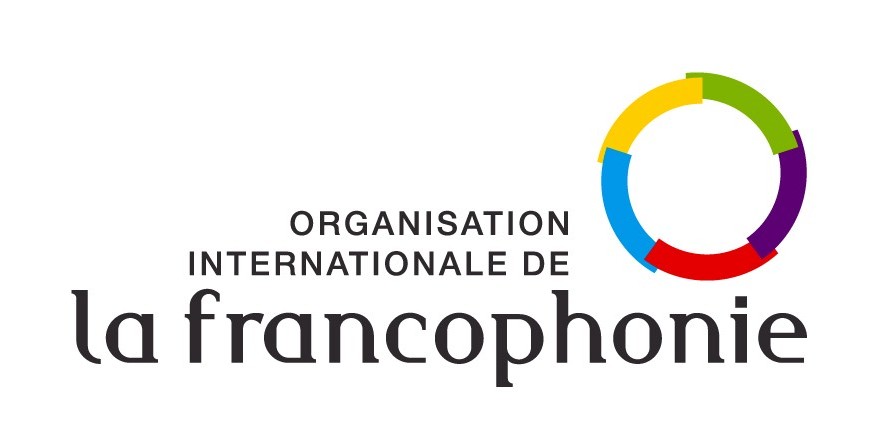 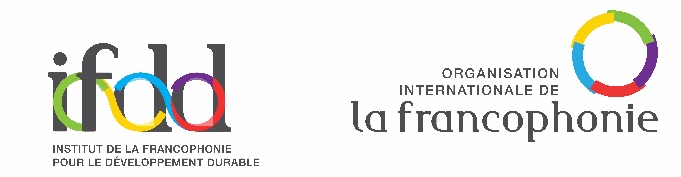